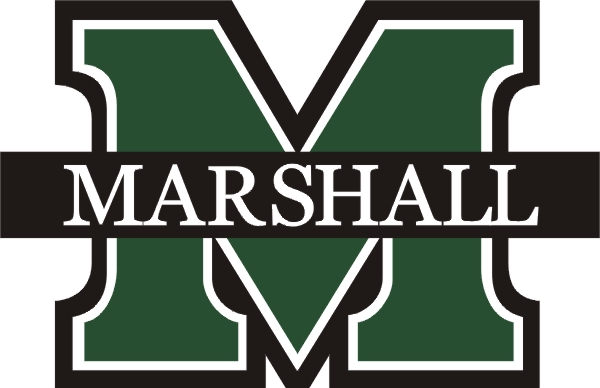 Examining Parent Training Acceptability Among High and Low-Income Undergraduates
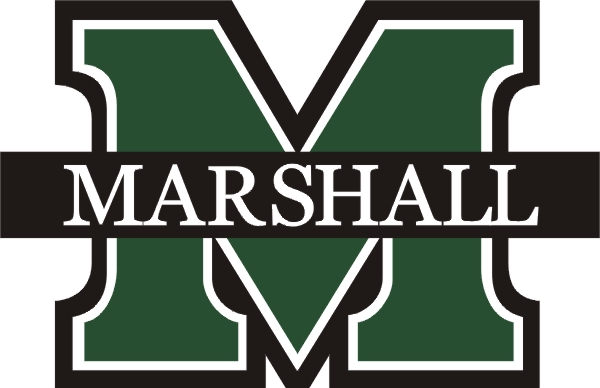 Justin Gibson, Christina Johnson, M.A., Abigail Hunter and Jennifer D. Tiano, Ph.D.
Marshall University
Introduction
Results
Abstract
In 2015, approximately 6% of parents report that their 4-17 year-old children exhibit behavioral or emotional difficulties.[1]
Across levels of Socio Economic Status (SES), behavior problems are generally more common among lower SES children than children from higher SES families.[2]
Parent-Child Interaction therapy (PCIT) is a Behavior Parent Training (BPT) program designed for parents and children between the ages of 2 and 7 with significant behavior problems.
The goal of PCIT is to increase positive interactions, adjust behavior management techniques, and increase parent’s sensitivity. [3]
PCIT has been shown as an effective treatment through 20 years of research and is considered the best treatment for children with significant conduct problems.[4]
BPT programs, like PCIT, generally have low rates of acceptance, attendance, and participants tend to not adhere to the treatment, which affects overall effectiveness.[5]
There was little to no research found regarding the acceptability of BPT programs in correlation to SES.
PCIT has been shown to be an acceptable form of BPT among caregivers.[6]
Clinicians using PCIT with low-income families from underserved racial and ethnic populations report longer courses of treatment that can extend up to 8 months to achieve mastery of PCIT-specific parenting skills as opposed to 10 to 20 weeks.[7]
When compared to families with high SES, those with a low SES tend to be more accepting of PCIT, but there is minimal research on the topic.[8]
Undergraduate students in general reported low acceptability of PCIT (M = 30.01, SD = 5.255)

Data for the hypothesis was analyzed using a linear regression.

No Significant difference between acceptability of PCIT and SES of the students, F (1,411) =.017, p = .897
Approximately 6% of parents report that their 4-17 year-old children exhibit behavioral or emotional difficulties. Across levels of socio-economic status (SES), behavior problems are generally more common among children from low SES backgrounds. When Behavioral Parent Training (BPT) programs are available to this population, acceptance and attendance rates are low, as well as adherence. Parent-Child Interaction Therapy (PCIT) is an effective BPT for parents and children between the ages of 2 and 7 with significant behavior problems. However, acceptability of PCIT has not been widely researched. One study found that low-income parents rate some components of PCIT as acceptable, but report low acceptability of PCIT overall. Even though young adults may be in caregiving roles, no studies were found examining acceptability of PCIT with nonparental caregivers. This study compared PCIT acceptability among high and low-income undergraduate psychology majors. Six hundred two psychology undergraduate students completed an online assessment of child behavior and PCIT acceptability. Results indicate that there was not a significant difference in students’ income level and PCIT acceptability, F (1,411) = .017 , p = .897.
Discussion
The results suggest that undergraduate psychology students report low acceptability of PCIT.

The results also suggest regardless their SES, undergraduate psychology students are not accepting of PCIT.

Limitations included:

Nonparent participants
Psychology students
Generalizability
Cultural diversity/ethnic diversity
Males were not highly represented
Measure not highly researched
Education Level
Low SES Area

Future Directions
Replicate with:
Parents
Caregivers of children with behavior problems
Acceptability of other behavioral parent training programs
A population containing a high SES
Participants
 602 undergraduate psychology students 
67% Females, 38% Males; age range from 17-47 (M = 19.78, SD = 3.99)
83% Caucasian, 8% African American, 4.5% other, 3% Asian, 0.5% Native American/Pacific Islander. 

   Apparatus and Materials
Treatment Evaluation Inventory-Short Form for PCIT (TEI for PCIT; Tiano et al, 2013) was modified from Kelley et al. (1989) Treatment Evaluation Inventory- Short Form (TEI). The scale consists of 9-items scored with a 5-point Likert scale (1 = Strongly Disagree to 5 = Strongly Agree). 
 A score higher than 42 on this measure indicates acceptability, whereas a score lower is in the unacceptable range.
 With a Cronbach’s alpha of .89, internal consistency of this measure is sufficient.
Demographic Questionnaire

    Procedure
 Students were recruited through the online SONA system, which provided a link to the online study constructed with Qualtrics. 
Participants completed a demographic form.
Participants were then given scenarios involving the implementation of PCIT strategies and asked to rate their acceptability of these procedures (TEI for PCIT).
Method
The Present Study
The data are a subset of data from a larger study
The purpose of the present study:

    Examine acceptability of PCIT in relation to SES among undergraduate psychology students. 

  Hypothesis: 

    Students with higher SES will be more accepting of PCIT than students reporting low SES.
References
America's Children: Key National Indicators of Well-Being, 2017. (n.d.). Retrieved April 18, 2018, from https://www.childstats.gov/americaschildren/health3.asp [1]
McGrath, Patrick & Elgar, Frank. (2015). Effects of Socio-Economic Status on Behavioral Problems. International Encyclopedia of the Social & Behavioral Sciences. 477-480. doi:10.1016/B978-0-08-097086-8.23052-3 [2]
Webb, H. J., Thomas, R., McGregor, L., Avdagic, E., & Zimmer-Gembeck, M. J. (2017). An Evaluation of Parent–Child Interaction Therapy With and Without Motivational Enhancement to Reduce Attrition. Journal Of Clinical Child & Adolescent Psychology, 46(4), 537-550. doi:10.1080/15374416.2016.1247357 [3]
Gross, D. A., Belcher, H. E., Ofonedu, M. E., Breitenstein, S., Frick, K. D., & Chakra, B. (2014). Study protocol for a comparative effectiveness trial of two parent training programs in a fee-for-service mental health clinic: can we improve mental health services to low-income families?. Trials, 15(1), 1-18. doi:10.1186/1745-6215-15-70 [4]
Mah, J., & Johnston, C. (2008). Parental Social Cognitions: Considerations in the Acceptability of and Engagement in Behavioral Parent Training. Clinical Child & Family Psychology Review, 11(4), 218-236. doi:10.1007/s10567-008-0038-8 [5]
Lieneman, C. C., Brabson, L. A., Highlander, A., Wallace, N. M., & McNeil, C. B. (2017). Parent–Child Interaction Therapy: current perspectives. Psychology Research and Behavior Management, 10, 239–256. http://doi.org/10.2147/PRBM.S91200 [6]
Herman-Smith, R., Pearson, B., Cordiano, T. S., & Aguirre-McLaughlin, A. (2008). Addressing Individual Client Needs in Manualized Treatment: Case Comparisons. Clinical Case Studies, 7(5), 377-396 [7]
Tiano, J. D., Grate, R. M., & Mcneil, C. B. (2013). Comparison of Mothers' and Fathers' Opinions of Parent–Child Interaction Therapy. Child & Family Behavior Therapy, 35(2), 110-131. doi:10.1080/07317107.2013.789358 [8]